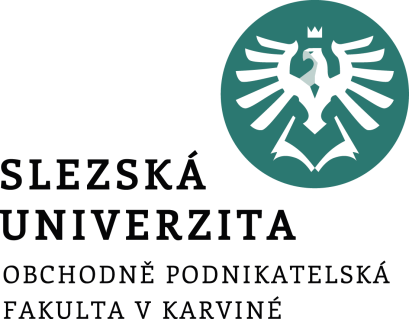 Finanční a pojistná matematikaDevizový trh
FIU/BPFPM
Ing. Roman Hlawiczka, Ph.D.
Katedra financí a účetnictví
Devizový trh
V souladu s § 35 Zákona č. 6/1993 Sb., o České národní bance vyhlašuje Česká národní banka kurz české měny k cizím měnám ve formě kurzů devizového trhu a ve formě kurzů ostatních měn. Tyto kurzy se liší metodou a frekvencí výpočtu. Tyto kurzy slouží pro účely právních předpisů, které na ně odkazují (např. zákon o účetnictví, celní zákon…). Používání kurzů vyhlášených ČNB v účetnictví upravuje dále ministerstvo financí ve Finančním zpravodaji. ČNB nepoužívá tyto vyhlášené kurzy ke svým obchodním účelům.
Kurzy devizového trhu
Kurzy devizového trhu jsou vyhlašovány pro běžně obchodované měny, a to každý pracovní den po 14.30 s platností pro aktuální pracovní den a pro případnou následující sobotu, neděli či státní svátek (tj. např. kurz vyhlášený v úterý 23. 12. platí pro úterý 23. 12., státní svátky 24.–26. 12. a pro sobotu 27. 12. a neděli 28. 12.).
Devizový trh a kótování devizového kurzu
Devizový trh je trh, kde se obchoduje s měnami.

Pro poptávající a nabízející plní 2 funkce:

Přeměna kupní síly z jedné měny do druhé
Zajištění proti kurzovému riziku
Z územního hlediska zahrnuje devizový trh všechna místa, kde se měna obchoduje (kurz CZK se nevytváří v Praze, ale na globálním trhu, kde se obchoduje 24 hodin denně).
Je to nejvíce globalizovaný trh, což je důsledek:
Moderních technologií (bezhotovostní platební styk, elektronické obchodování…)
Nárůst počtu zemí s vnější směnitelností (>80% z celkového počtu)
Směnitelnost
Směnitelnost lze omezit:
Z hlediska předmětu plateb:
Pro běžné platby (na běžném účtu)
Pro kapitálové platby (na kapitálovém a finančním účtu)
Pro obojí

Z hlediska subjektu plateb:
Pro rezidenty (vnitřní)
Pro nerezidenty (vnější)
Pro obojí
Valuty a devizy
Trh valut (hotovostní cizí peníze)

Nejčastěji pro cestovní ruch
Banky/směnárny mají vysoké náklady a velké riziko => velké rozpětí mezi kurzem nákup a prodej (spread) cca 5 %, u „exotických“ měn až 10 %
Trh deviz (bezhotovostní cizí peníze)

Obvykle spread 1 % u „maloobchodu“
0,1 % na mezibankovním trhu
Klasifikace devizového trhu podle charakteru obchodování
Neburzovní (over the counter market; OTC)
převažující forma, která funguje na základě elektronického spojení jednotlivých účastníků trhu (dříve telefon, fax) dnes například SWIFT (mezinárodní komunikační síť pro transakce mezi bankami; od 1973)

Burzovní trh
pouze u některých termínových obchodů, kde se obchoduje přes devizové burzy
Klasifikace devizového trhu podle subjektů
Mezibankovní (velkoobchodní)
Vztah banka-banka

Klientský (maloobchodní)
Vztah banka-klient (výrobní podnik, investiční společnost, jednotlivci…)
Banky obchodují prostřednictvím dealerů (osoby, které nakupují a prodávají na účet banky cizí měnu a vytvářejí tak na trhu devizový kurz).

Dalšími osobami jsou brokeři – zprostředkovatelé, kteří uskutečňují za poplatek devizové obchody (klient vystupuje pak anonymně a také nemusí mít potřebné znalosti a informace).
Centrální banky na devizovém trhu
intervenují (nakupují a prodávají devizy)

stanovují pravidla (devizová omezení…)
Subjekty vystupují na devizovém trhu ve dvou rolích
Arbitražeři – zisku dosahují z předem známé úrovně kurzu (nebo úrokových měr) na různých místech trhu nebo v různých časech => nepracují s rizikem

Spekulanti – zisku dosahují z naplnění svých očekávání (prognózy) ohledně vývoje kurzu nebo úrokových měr => pracují s rizikem a mohou tak dosáhnout ztráty
Devizové pozice
Devizové pozice souvisí se spekulací ale i arbitráží. Devizová pozice je kvantitativní (množství) a kvalitativní (doba splatnosti, způsob úročení) vztah devizových aktiv a pasiv subjektu.
Uzavřená devizová pozice je kvantitativní a kvalitativní shoda aktiv a pasiv (změna kurzu nepřinese zisk ani ztrátu) => volí ji arbitražeři a většinou výrobní podniky (nemají dobré prognostické schopnosti a nevystavují se proto riziku)
Otevřená devizová pozice – existuje riziko ze změny kurzu (typické pro spekulanty)
Dlouhá („long“) – v budoucnu bude subjekt zahraniční měnu prodávat (tj. více zahraniční měny nakoupil než prodal a v budoucnosti mu tedy nějaká zůstane – spekulace na zhodnocení zahraniční měny)
Krátká („short“) – v budoucnu bude subjekt zahraniční měnu kupovat (tj. více zahraniční měny prodal než nakoupil a bude ji tedy muset v budoucnu koupit – spekulace na znehodnocení zahraniční měny)
Klasifikace devizových trhů podle techniky operací
Spotový trh – okamžité dodání deviz (technická lhůta do 2 dnů)
¨
Termínový trh – nakupují a prodávají se devizy k budoucímu sjednanému termínu v kurzu, který je dohodnut při uzavření kontraktu (tj. nyní)

Swapy – kombinace spotových a termínových obchodů (například promptní nákup deviz a její současný prodej na forwardovém trhu, možná je kombinace dvou forwardových operací)

Význam termínovaných obchodů stále roste (jejich objem roste rychleji než objem spotových obchodů).
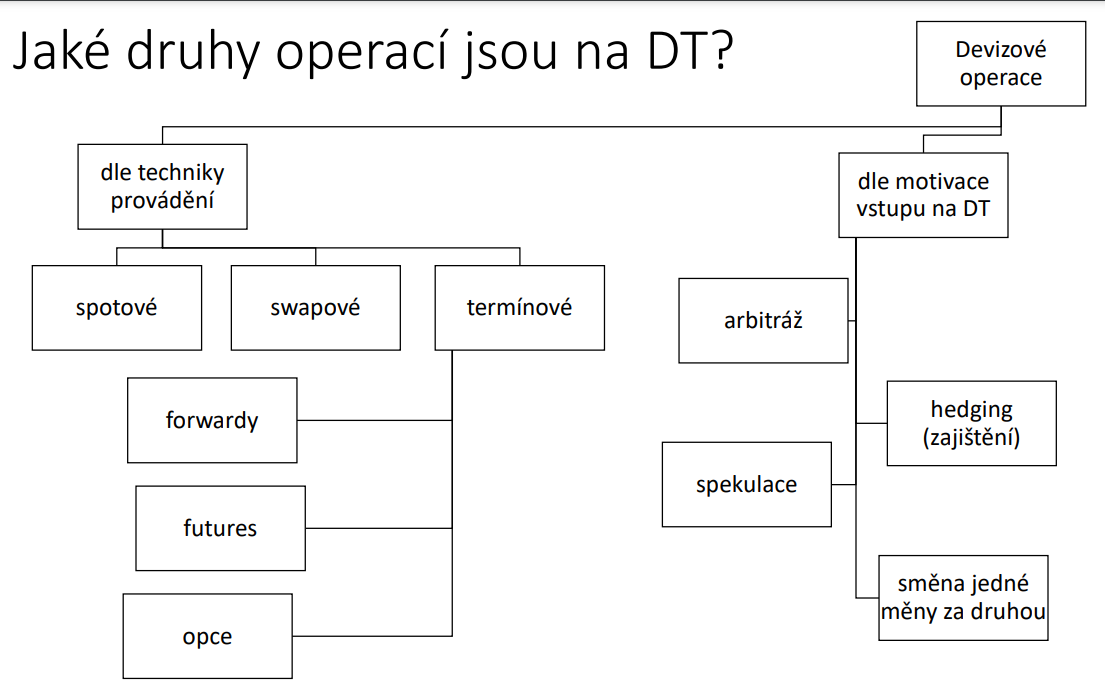 Termínové obchody
Forward – výhradně OTC, nákupy nebo prodeje podle forwardového kurzu nejsou omezeny výší (pouze zvyklostní minimum) ani dobou splatnosti (převažuje ovšem zvyk do 1 roku)
Forwardový obchod je sekundárně neobchodovatelná dohoda mezi (obvykle dvěma) subjekty o směně dvou specifikovaných měn v budoucím termínu za předem dohodnutou cenu.
Opce
Opce – OTC ale i burzovní (standardizované opce), jedna ze stran si kupuje právo měnu v budoucnu prodat nebo koupit dle předem dohodnutého kurzu. Právo nemusí využít a tak má možnost realizovat zisk => opční prémie (poplatek vypisovateli) je vysoká
Právo měnu koupit – kupní (Call option)
Právo měnu prodat – prodejní (Put option)
Právo lze využít pouze v termínu splatnosti – evropský typ opce
Právo lze využít kdykoliv v době trvání opce – americký typ opce
Opce je smlouva, která kupujícímu (držiteli) opce zaručuje právo (nikoliv povinnost) koupit nebo prodat stanovené množství daných deviz za předem stanovenou cenu k předem danému budoucímu termínu. Protistrana (vypisovatel opce) musí devizy prodat či koupit v případě zájmu (tj. uplatnění práva) držitele opce. Opce umožňuje minimalizaci kurzového rizika (maximalizaci zisku), proto je opční prémie vysoká.
Futures
Futures – výhradně burzovní (standardizované ve velikosti i časech, výhodou jsou nízké náklady – malý poplatek)
Futures je podobný forwadovému kontraktu – je to sekundárně obchodovatelná dohoda dvou stran o směně dvou specifikovaných měn na stanoveném místě (burza) ve standardizovaném množství (násobky množství vybraných rozhodujících měn) a ve standardizovaném čase (dodání deviz zpravidla 3. středu v březnu, červnu, září a prosinci) za předem dohodnutou cenu, která je kótována na burze. Musí se předem složit záloha.
Kotace devizového kurzu
Devizový kurz je cena jedné měny vyjádřená v měně jiné (nebo v souboru/koši měn).
Kotace je způsob zápisu devizového kurzu.
Spotový kurz
Spotový kurz
přímý záznam (outright) z pohledu české koruny – CZK/EUR; CZK/USD… (tj. domácí měna / zahraniční měna)
nepřímý záznam se používá ve Velké Británii a v zemích na ni historicky napojených (tj. zahraniční měna / domácí měna)
Kurz nákup (bid) – cena, za kterou banka devizy nakupuje
Kurz prodej (ask, offer) – cena, za kterou banka devizy prodává
Je to z pohledu banky
Kurz nákup < kurz prodej (rozdíl je kurzové rozpětí – spread)
Kurz střed (mid) – používá například kurz střed při uzávěrce trhu
Jakým způsobem se počítají průměrné devizové kurzy?
Kromě denních kurzů devizového trhu publikuje Česká národní banka také průměrné devizové kurzy za jednotlivé měsíce, kumulované měsíce, čtvrtletí a roky. Zveřejněná hodnota je aritmetickým průměrem z denních kurzů vyhlášených pro dané období. Průměrné kurzy za uvedená období se zveřejňují současně se zveřejněním posledního denního kurzu spadajícího do příslušného období.
Jakým způsobem se počítají průměrné devizové kurzy?
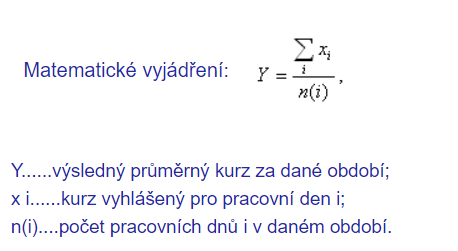 Nejsou-li k dispozici všechny denní kurzy příslušné měny za dané období (tj. pokud kurz nebyl v nějakém období uváděn v kurzovním lístku ČNB), průměrný kurz se nevypočte a do příslušného pole tabulky se neuvede žádná hodnota.
Jakým způsobem počítá ČNB kurz koruny k jiným měnám?
S platností od 2. 1. 2002 jsou kurzy devizového trhu vyhlašované Českou národní bankou počítány stejně jako dosud na základě monitorování vývoje měn na mezibankovním devizovém trhu. Vyhlašované kurzy vybraných měn odpovídají tomu, jak se jednotlivé měny obchodovaly na devizovém trhu ve 14.15 místního času. Kurzy devizového trhu slouží ve smyslu zákona o účetnictví a dalších právních norem pro neobchodní účely (ohodnocování závazků a pohledávek, daňová a celní řízení apod.).

Česká národní banka s platností od 2. 1. 2002 nadále nevyhlašuje přepočítací poměry národních měn zemí EMU, které zanikly.
Rekapitulace  - Měnové kurzy
Měnový kurz je poměr, v jakém se směňují navzájem dvě cizí měny.

Přímá a nepřímá kotace měnových kurzů:
Přímá kotace – kurz vyjadřuje počet jednotek domácí měny za jednotku cizí měny.
Nepřímá kotace – kurz vyjadřuje počet jednotek cizí měny za jednotku domácí měny.

Křížové kurzy
Křížovými kurzy rozumíme kurzy cizích měn, které jsou vypočteny z kurzů domácí měny
vůči těmto cizím měnám.
Příklad:
Kolik euro dostaneme za 1000 Kč, je-li kurz koruny k euru kotován jako 24,010 CZK/EUR?
Řešení:
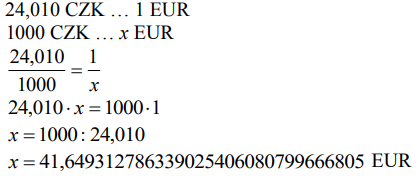 Odpověď:
Za 1000 Kč cca dostaneme 41,6 Euro.
Příklad:
Kolik korun dostaneme v bance za 150 dolarů, je-li kurz dolaru ke koruně kotován jako 0,05676 USD/CZK?

Řešení:
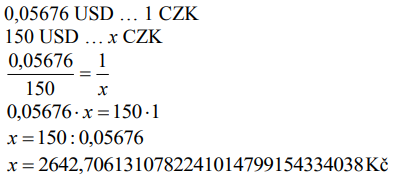 Odpověď:
Za 150 dolarů dostaneme cca 2642, 71 Kč.
Příklad:
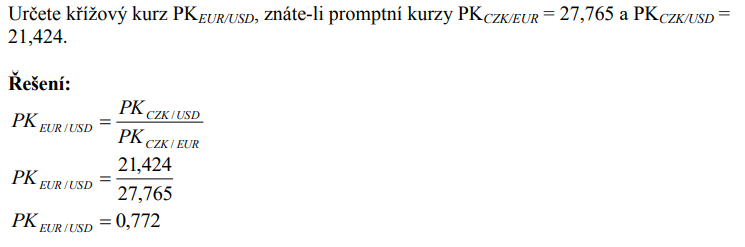 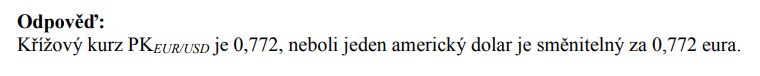 Děkuji za pozornost a přeji pěkný den 